California Jobs First (CERF)
Yuba-Sutter Subregional Roundtable
November 16, 2023
What is CERF?
Community Economic Resilience Fund
CERF was created to promote a sustainable and equitable recovery from the economic distress of COVID-19 by supporting new plans and strategies to diversify local economies and develop sustainable industries that create high-quality, broadly accessible jobs for all Californians.
CERF Capital Region
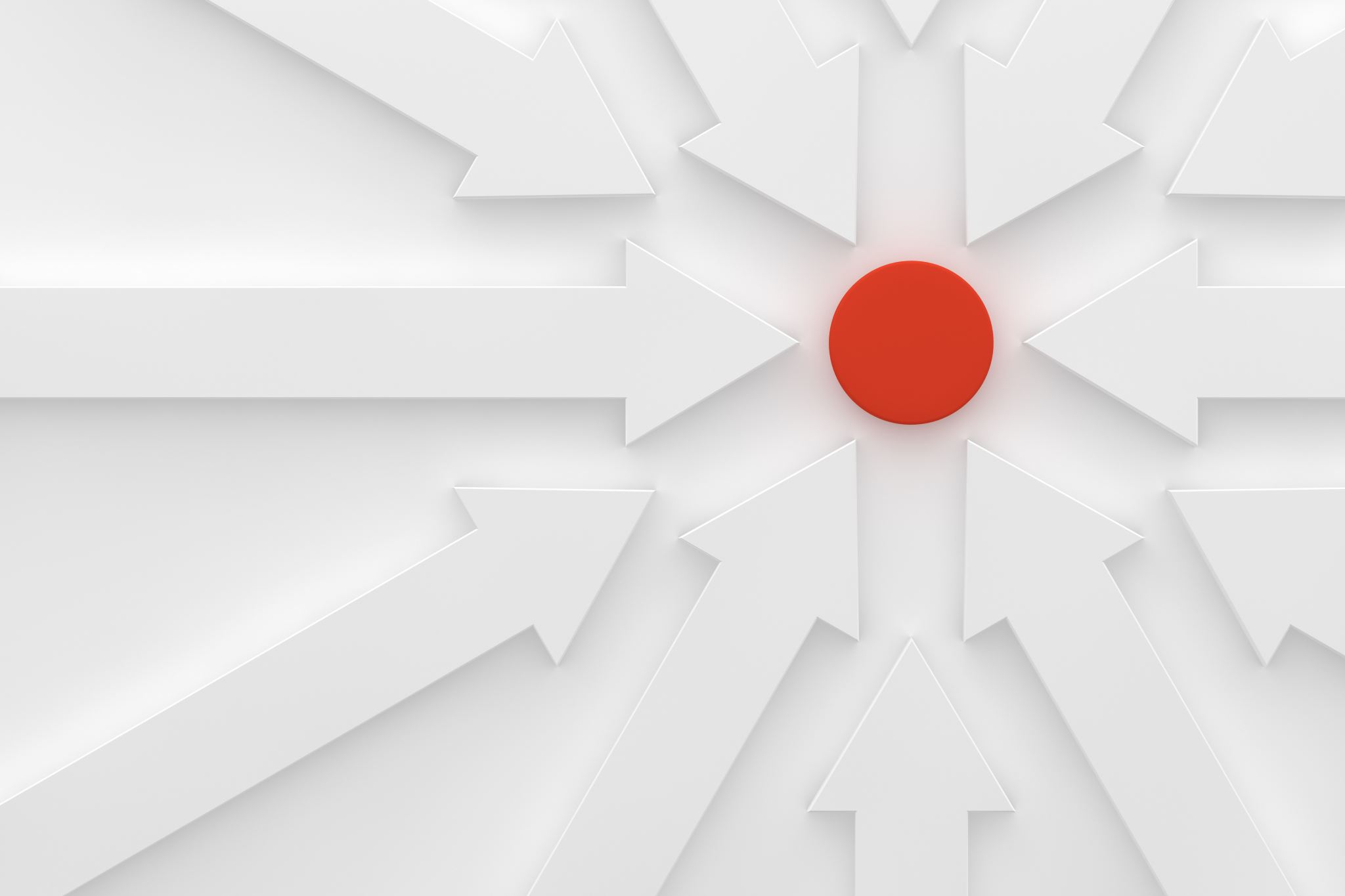 Objectives of CERF
High Quality Jobs
Equity Centered
Low Carbon Transition
Catalyze Investment
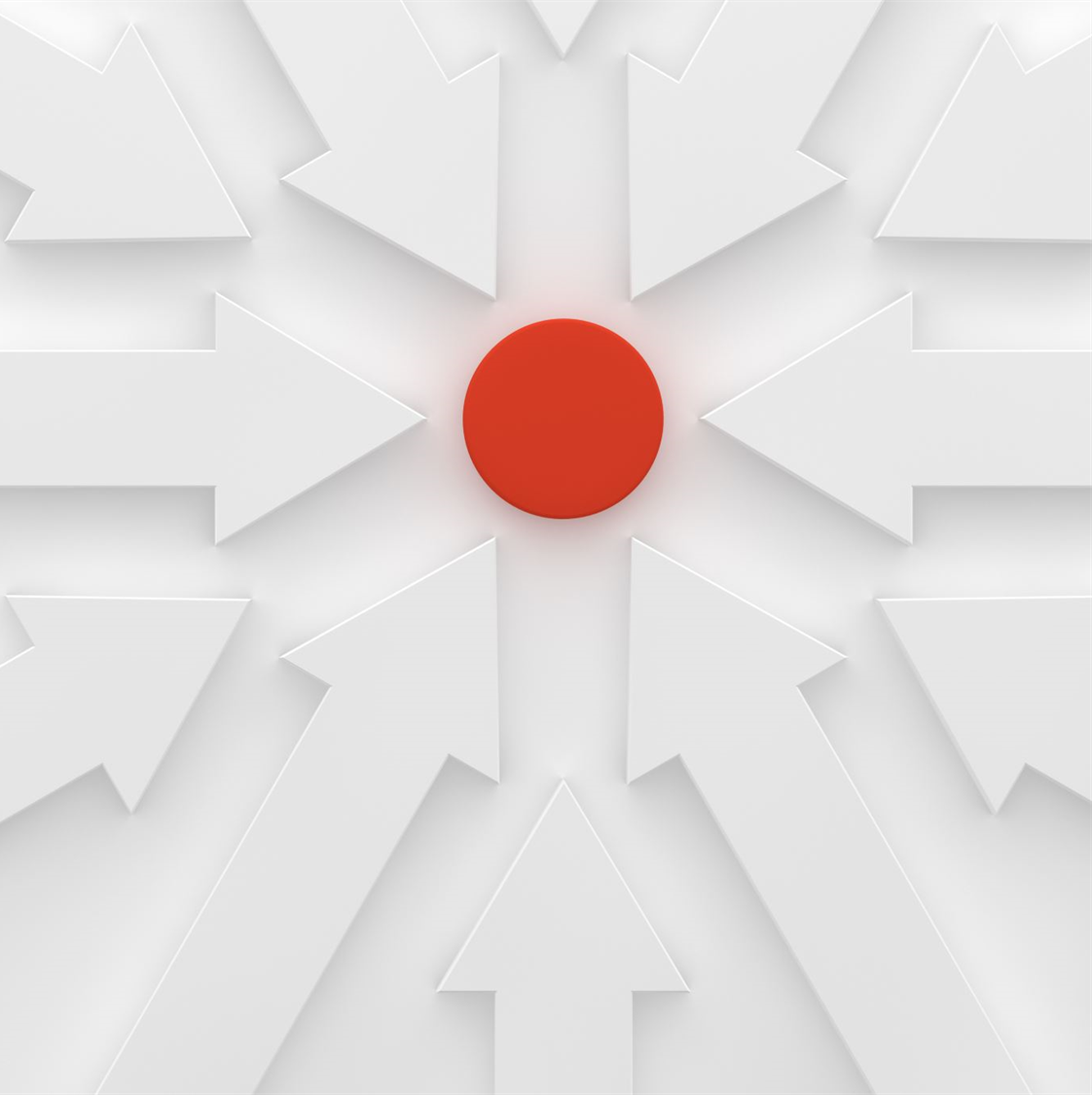 Align with YS CEDS
GOAL 2 
DEVELOP, RETAIN AND ATTRACT TALENT
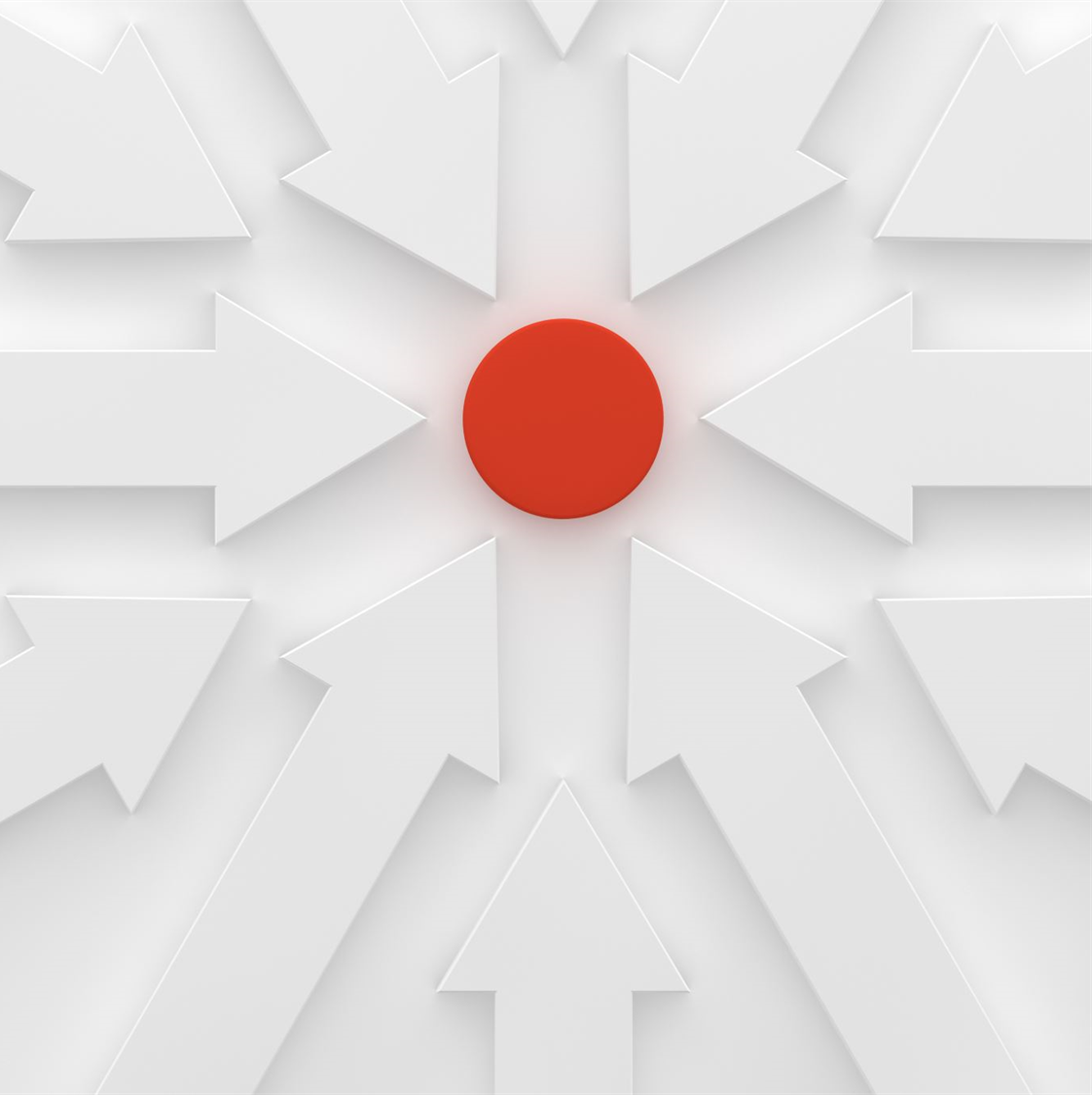 Align with YS CEDSTACTIC 2 – IMPROVE UNDERSTANDING OF ALL ETHNIC CULTURES THAT LIVE AND WORK WITHIN OR VISIT THE REGION
Promote a diverse workforce by attracting talent and creating a more inclusive environment
Support and encourage the formation and expansion of multi-national cultural groups, networks, organizations and schools
Create materials that explain how cultural outreach and inclusion can benefit businesses within the region
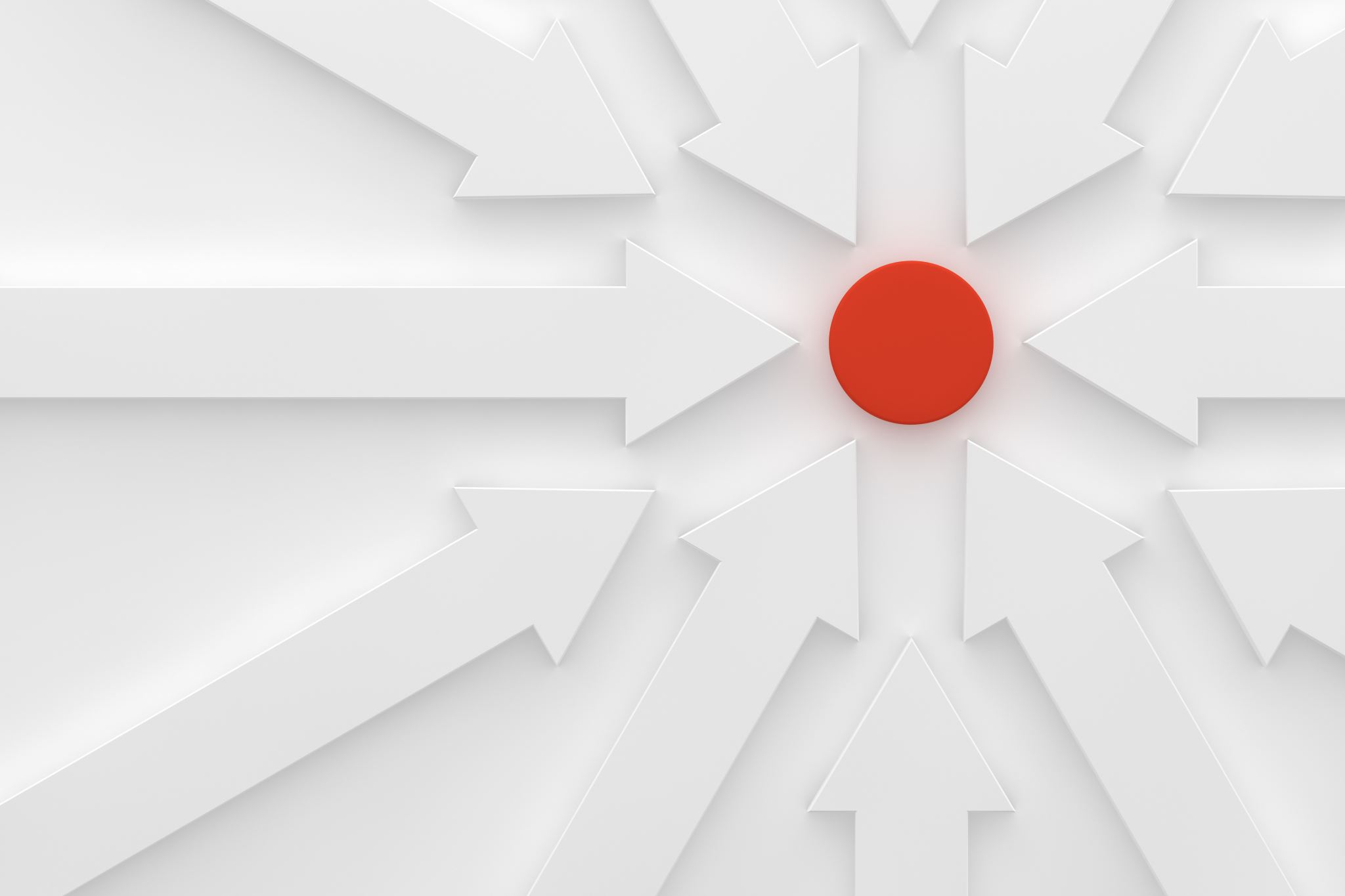 Progress toward alignment
Website update to include
English, Spanish & Punjabi
translation
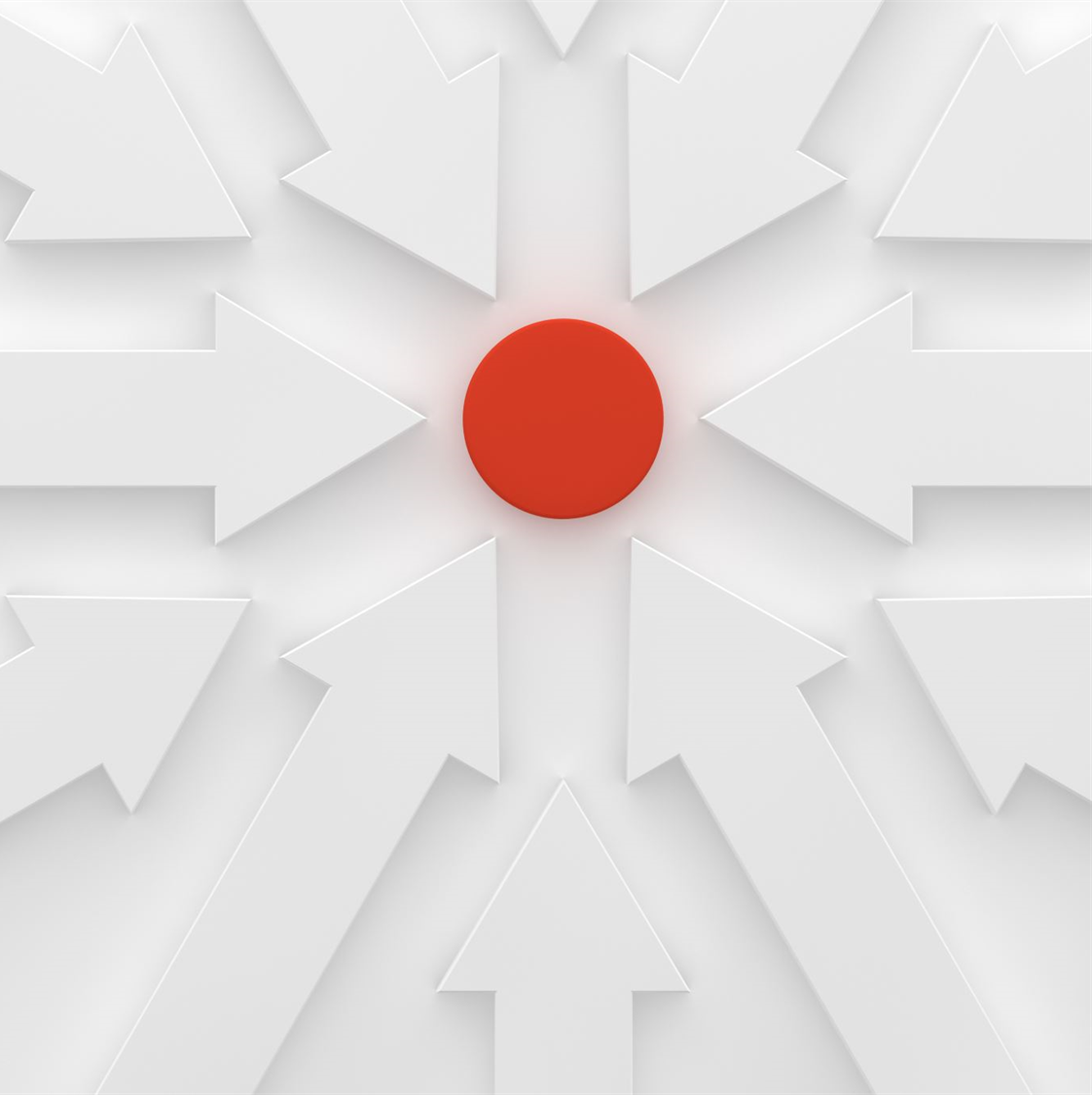 Progress toward alignment
Social media campaign to promote programs, trainings & events in
English, Spanish & Punjabi
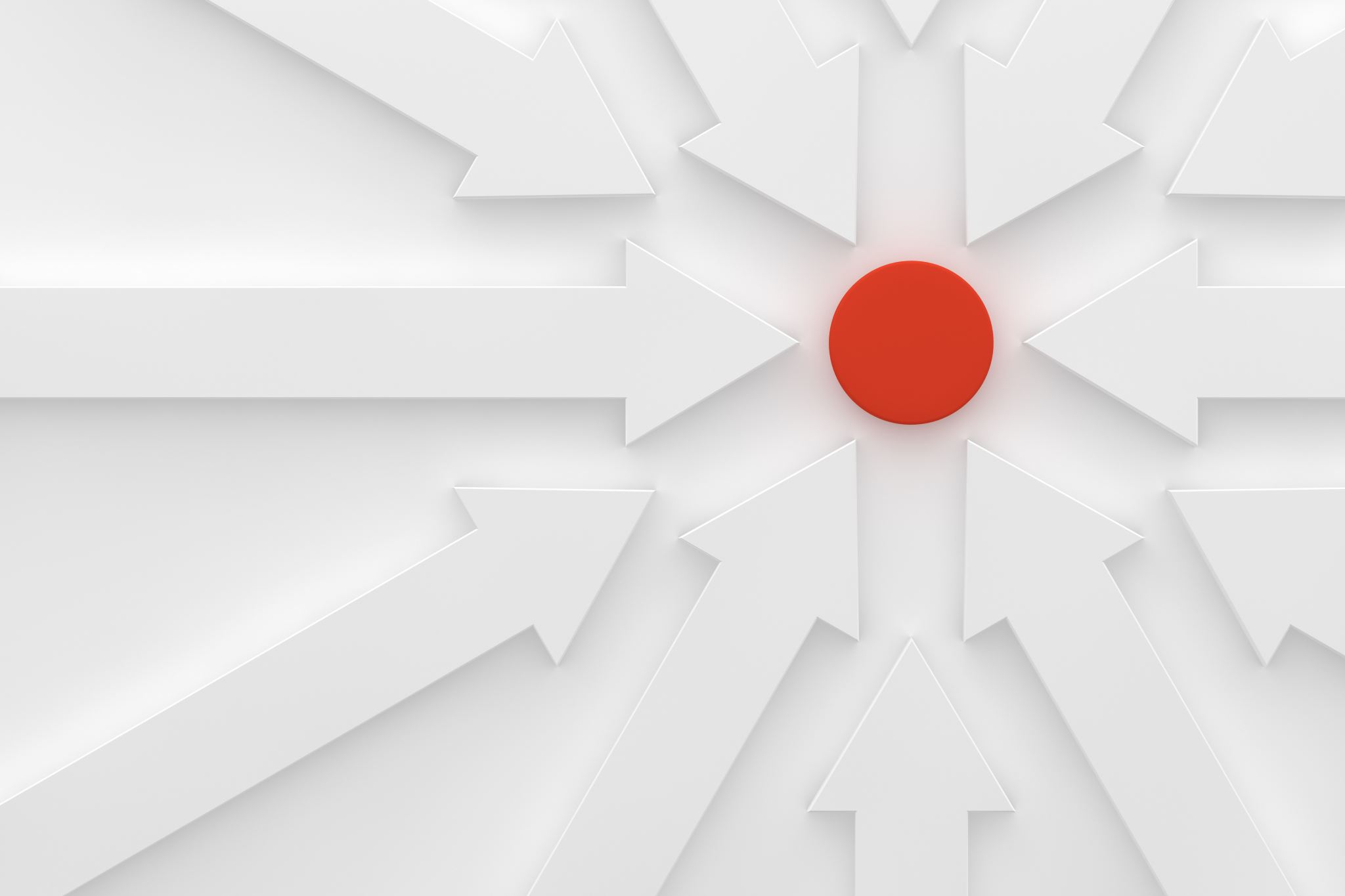 Progress toward alignment
Converted print collateral for programs, trainings & events to
Spanish & Punjabi
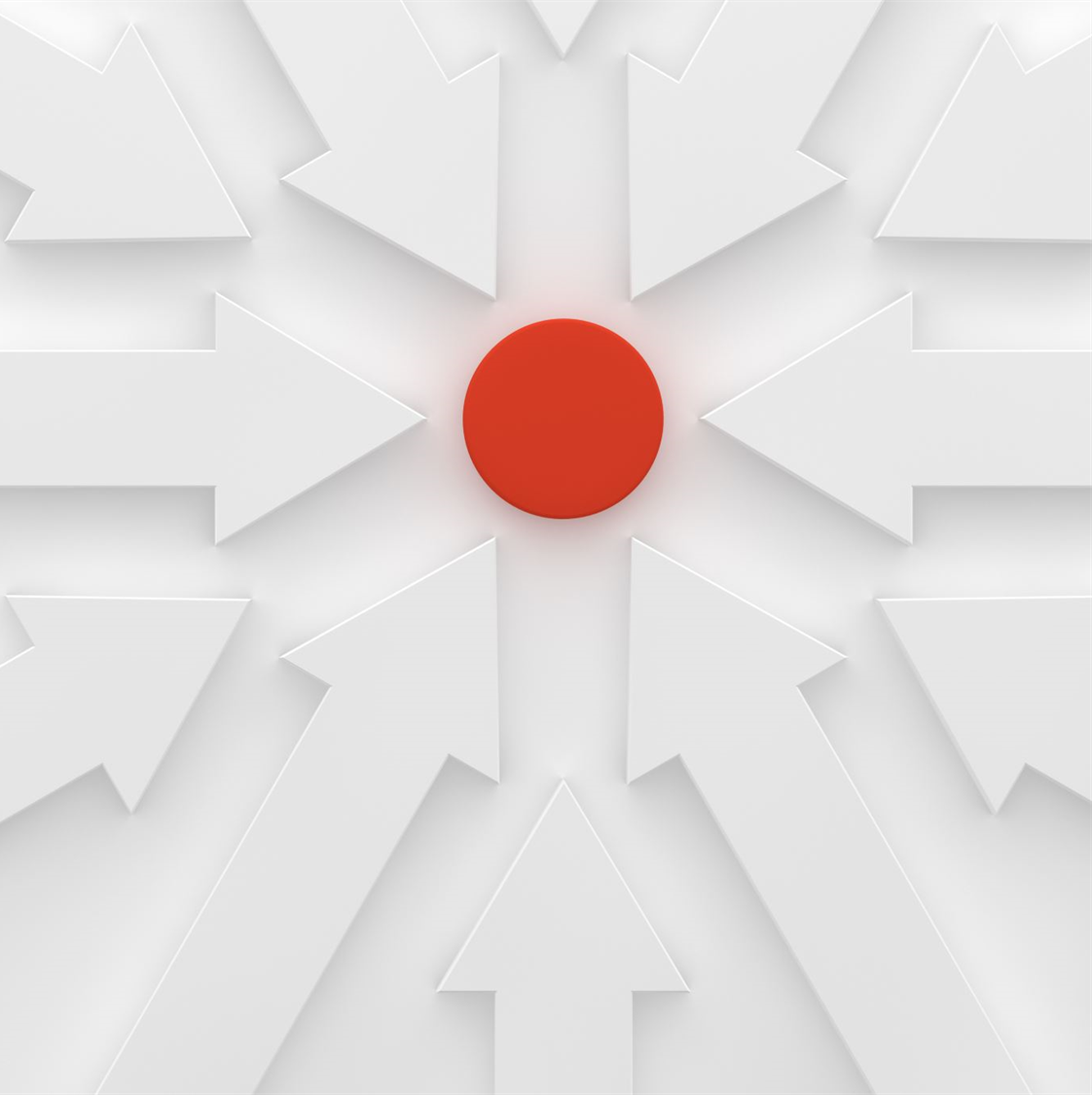 Progress toward alignment
Promotes cultural events such as
Bok Kai Festival, Taco Festival & Sikh Festival
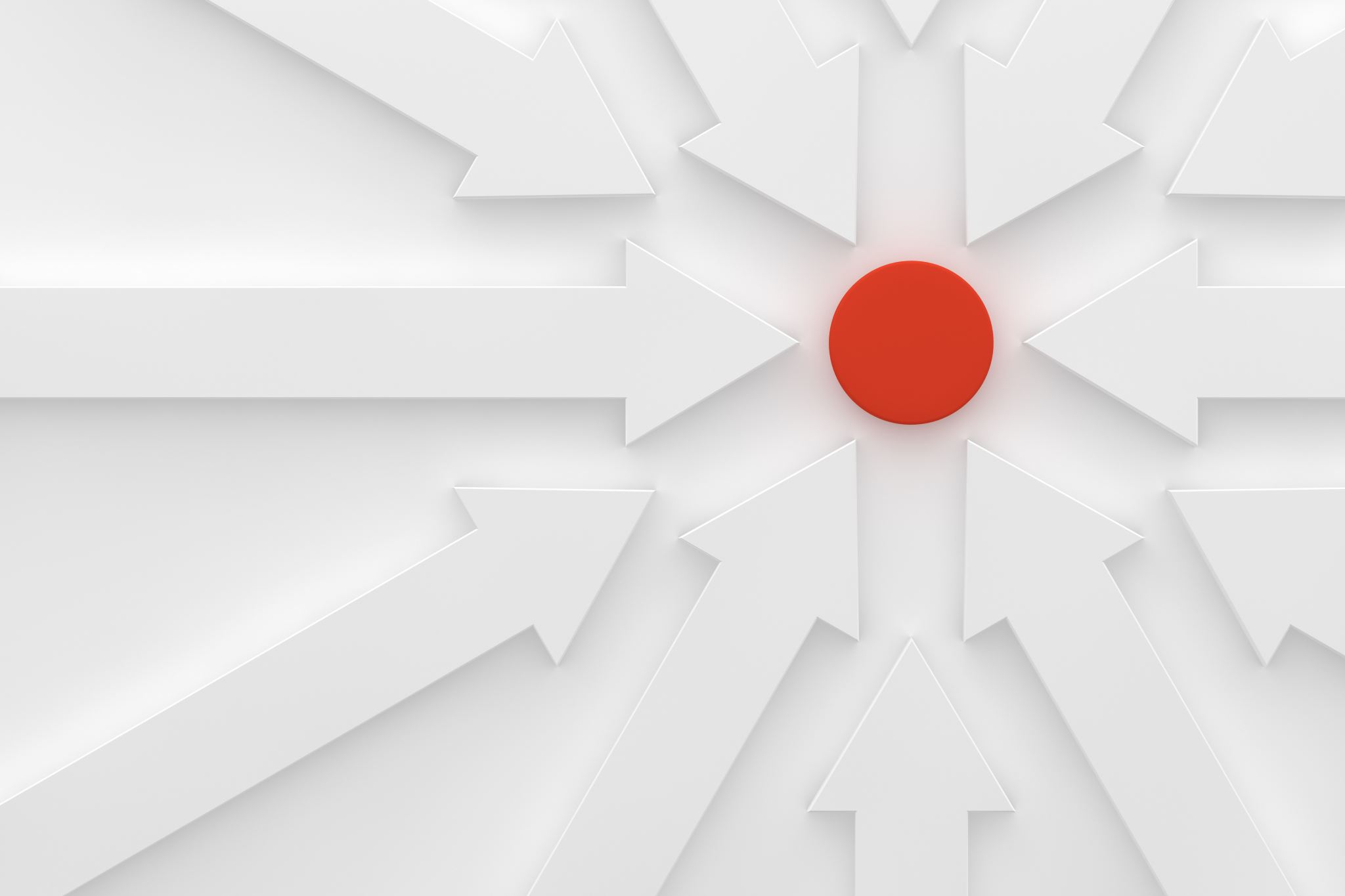 Brainstorming
Help develop questions for low-wage workers that would be helpful for your employee recruitment & retention efforts